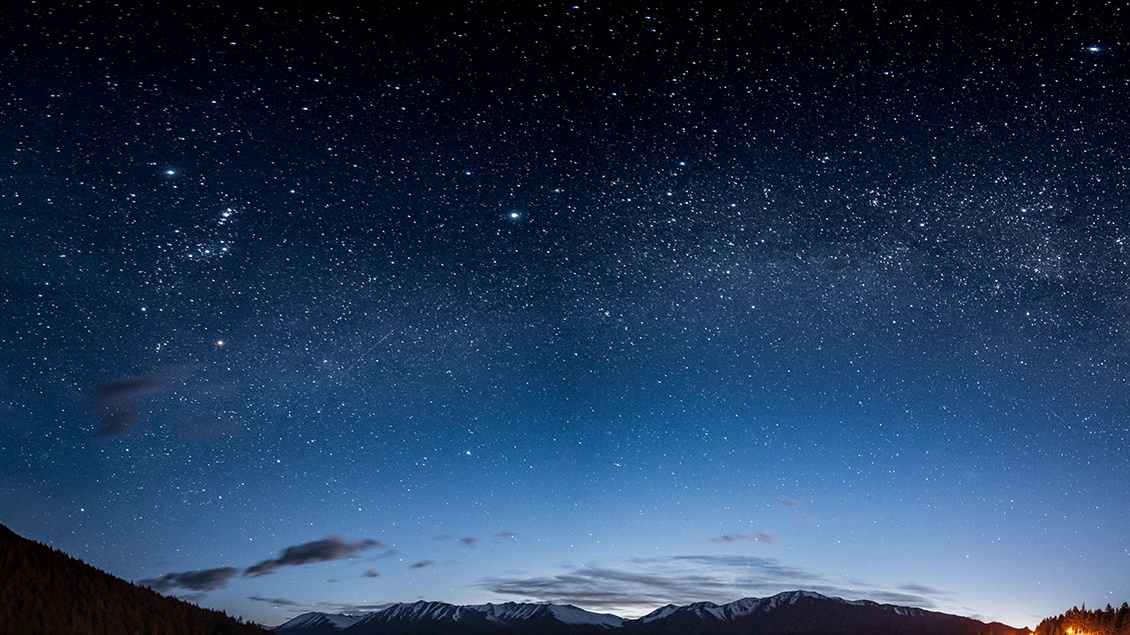 Информация. Интернет
Information. The Internet
Что такое информация?
Сведения об окружающем мире и протекающих в нём процессах, воспринимаемые человеком или специальным устройством.
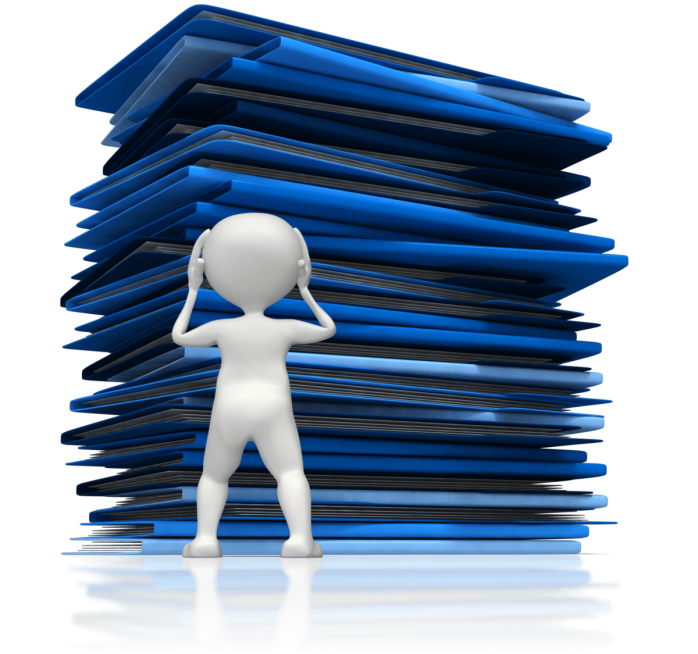 Передача информации. Теория                информации  (раздел кибернетики, изучающий способы измерения               и передачи информации). (Из словаря Ожегова)
Где человек добывает информацию?
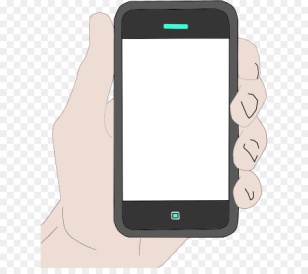 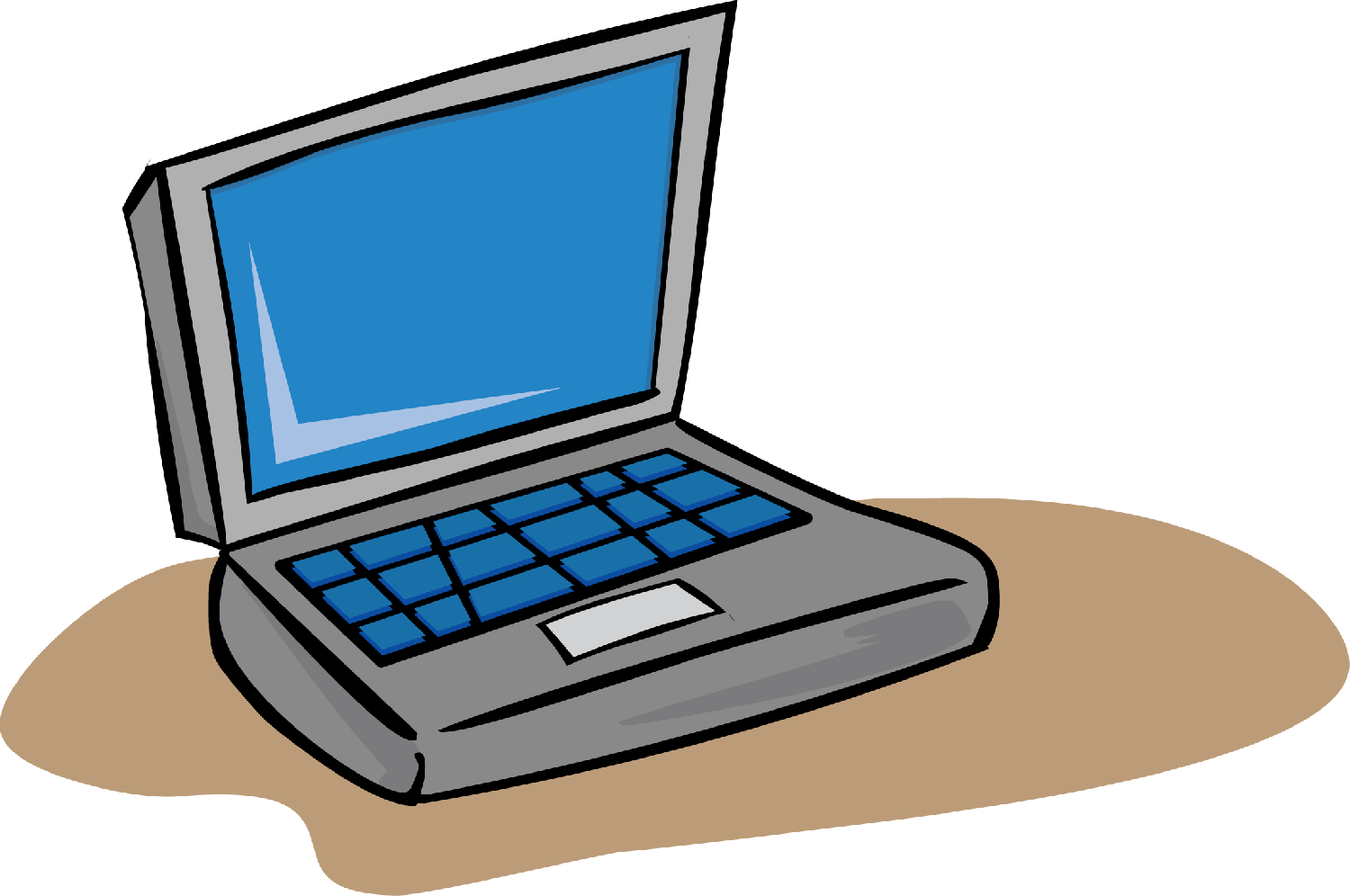 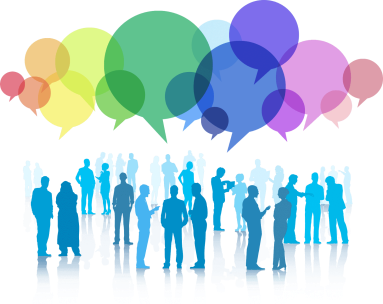 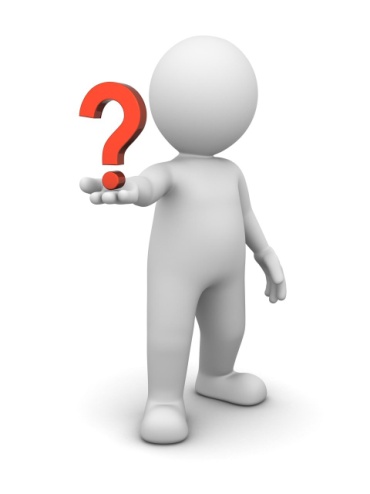 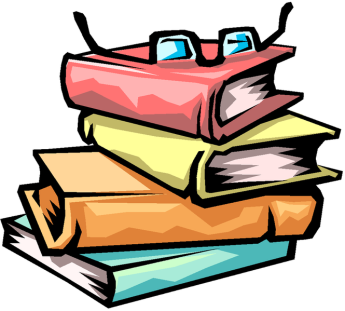 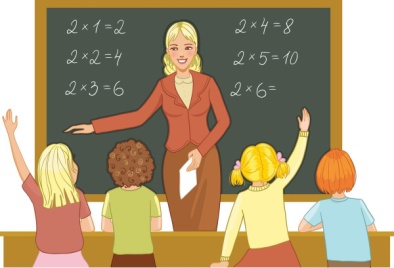 Что такое интернет?
всемирная система объединенных компьютерных сетей для хранения и передачи информации. Часто упоминается как Всемирная сеть и Глобальная сеть, а также просто Сеть Интерне́т (англ. Internet,)
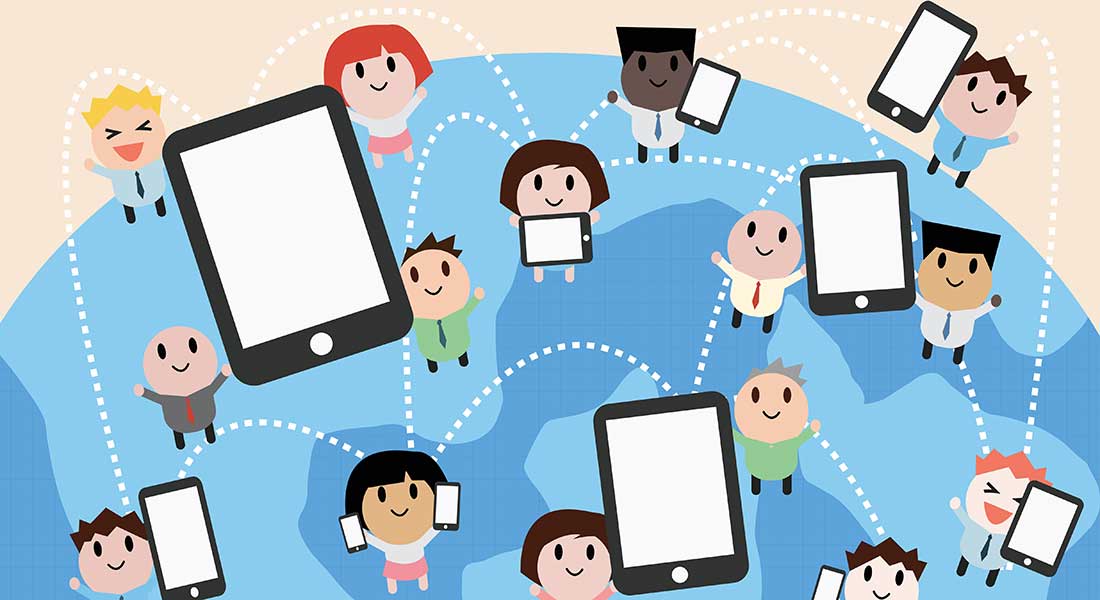 Как получить информацию в интернете?
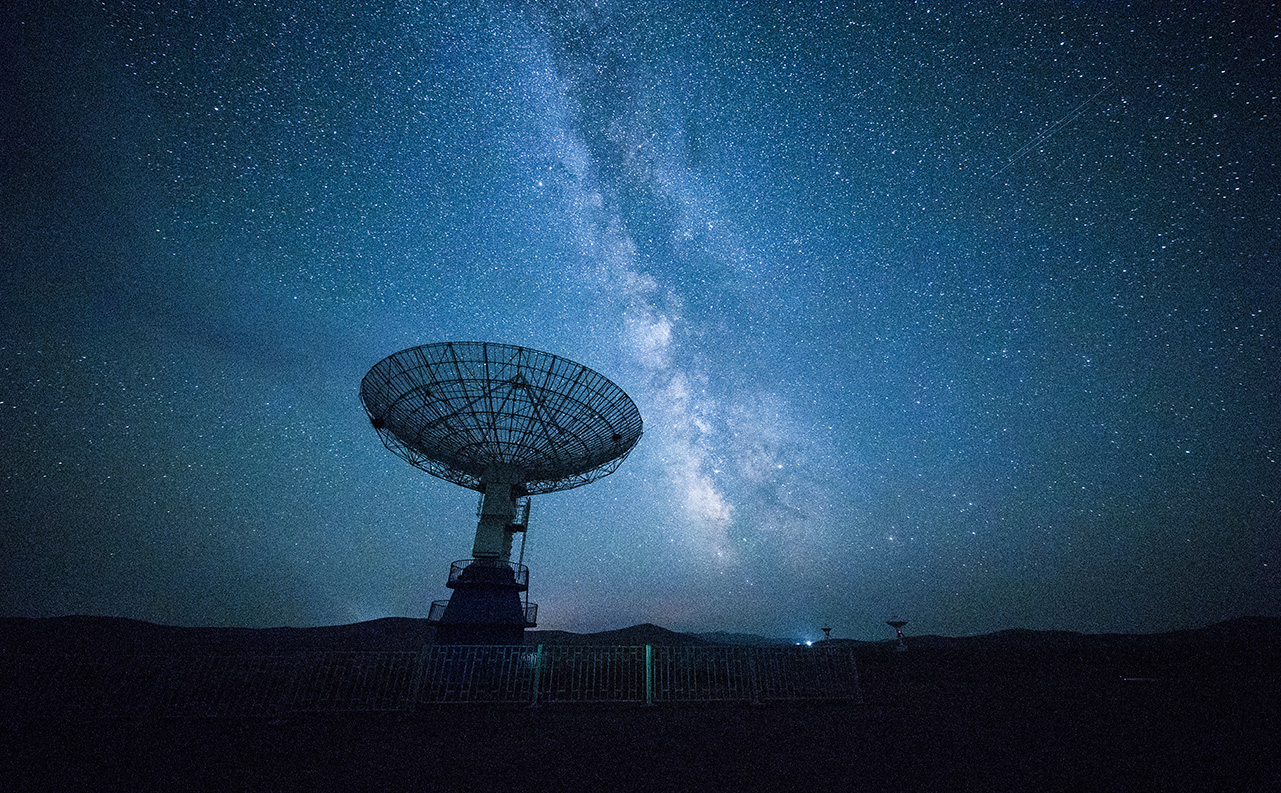 Браузер
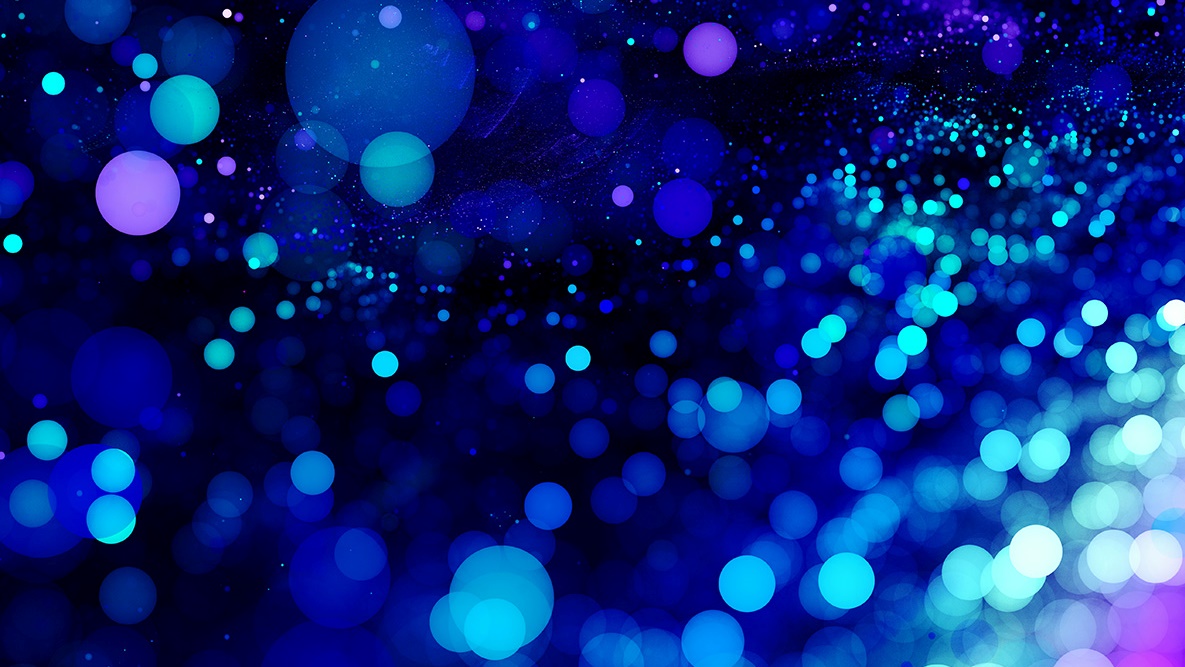 Проверим!
Let's check it out
Откуда Эти строки и кто их автор?
Джинн сел, подперев подбородок рукой, и стал придумывать великое заклинание, а верблюд все смотрел на свое отражение в луже воды.
Верный ответ
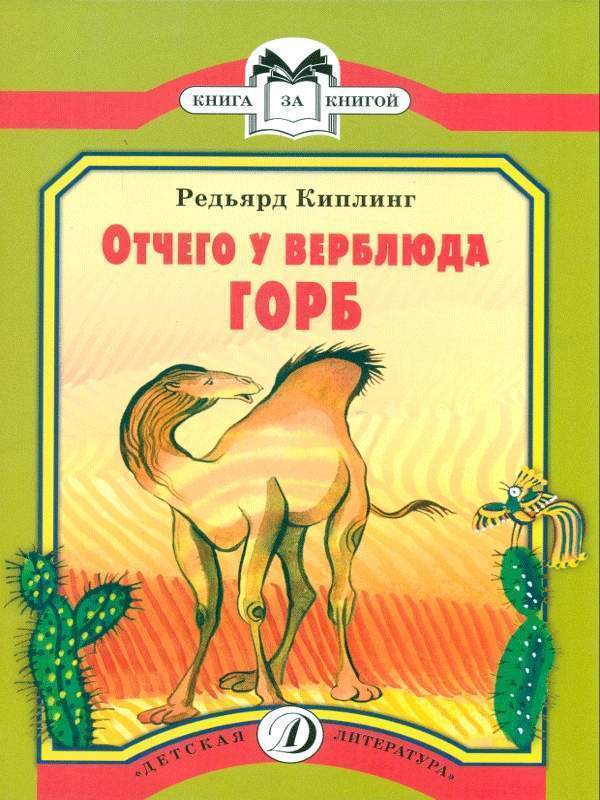 «Отчего у верблюда горб»
Редьярд Киплинг
Кто, когда, написал эту музыку и кому посвятил?
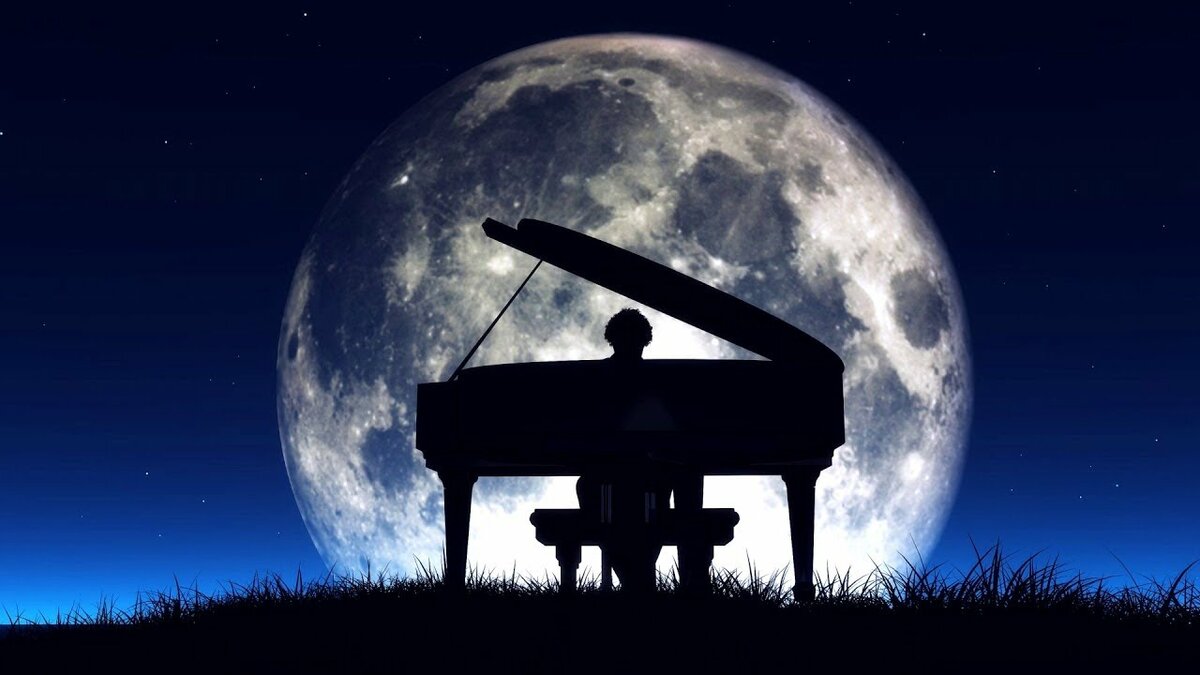 Лунная соната
Верный ответ
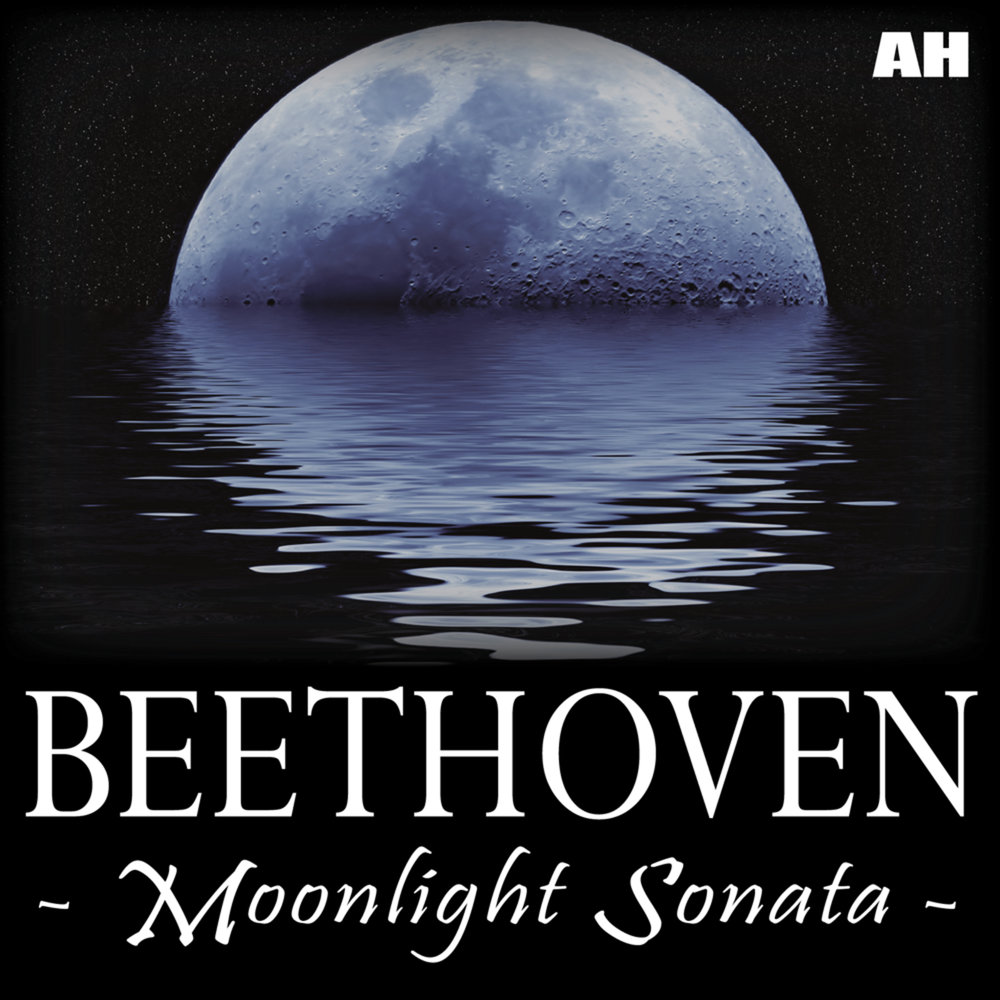 Настоящее название произведения – Соната для фортепиано № 14 до-диез минор. 
Написал ее великий немецкий композитор Людвиг ван Бетховен.
в 1801-м году.
 посвящено юной семнадцатилетней девушке по имени Джульетта Гвиччарди.
Задание
Объединиться в группы по 5 человек (обязательно нужен человек с доступом в интернет)
1 вариант: найти информацию про Илью Муромца (кто такой, где упоминается)
2 вариант: найти информацию про Космодемьянскую Зою Анатольевну (кто такая, исполнила ли задание полностью)
3 вариант: найти информацию про Ивана Бунина (кто такой, за что получил Нобелевскую премию)
4 вариант: найти информацию про семь чудес света (что туда входит, почему считается чудом света)
5 вариант: найти информацию про Оймякон, Россия (что это, чем знаменито)